Transform Feedback
Alex Ecker and Aaron Emmert
[Speaker Notes: Transform Feedback
Alex Ecker and Aaron Emmert]
What is transform feedback?
OpenGl says: “Transform Feedback is the process of altering the rendering pipeline so that primitives processed by a Vertex Shader and optionally a Geometry Shader will be written to buffer objects. This allows one to preserve the post-transform rendering state of an object and resubmit this data multiple times.”

ELI5: Transform feedback lets us do computations in the shaders and record results without needing the CPU and GPU to do work with each other. It allows all of the work to be done on the GPU and allows previously accessed attributes easily be read again.
[Speaker Notes: Let’s get started! First, we will go over the big question: What is Transform Feedback?

Well, according to OpenGL documentation, “Transform Feedback is the process of altering the rendering pipeline so that primitives processed by a Vertex Shader and optionally a Geometry Shader will be written to buffer objects. This allows one to preserve the post-transform rendering state of an object and resubmit this data multiple times.”

Now that was pretty confusing when I first read it, so I researched a little about it and came up with an explanation for a 5 year old. I think it is easier to understand what Transform Feedback is when you describe it like this: “Transform feedback lets us do computations in the shaders and record results without needing the CPU and GPU to do work with each other. It allows all of the work to be done on the GPU and allows previously accessed attributes easily be read again.”

Basically that is what it does for users. It allows you to do more work on the graphics card than one the cpu. It allows for faster access of attributes because you will not have to constantly unload and reload data from physical memory or RAM.]
When was transform feedback added?
DirectX10 introduced a feature called “Stream Output”
	- Essentially does the same thing as Transform Feedback
OpenGL followed soon after with Transform Feedback in version 3.0
[Speaker Notes: Transform feedback was introduced after Microsoft and DirectX10 launched what they call Stream Output. Stream Output does essentially the same thing that Transform Feedback does. OpenGL came out with Transform Feedback in version 3.0]
What does transform feedback do?
First, let’s look at what we have to do when we DON’T use Transform Feedback.

To update a Vertex Buffer Object’s attributes, the process is:
OpenGL copies contents of VBO from the GPU memory to the CPU memory
By updating the attributes we have to run the same formula on different items
This takes time and bandwidth
 If each VBO is 64 bytes and we run at 60fps we have to copy 	back and forth 640KB 60 times a second
[Speaker Notes: Next, we will describe exactly what Transform Feedback does. To do that, lets first look at what a program has to do when it is NOT using Transform feedback. For example, we will talk about a particle in a random 3d world. To access this particle without using Transform Feedback, we would have to copy the contents of that particle from Graphics memory to the cpu memory. Once we copy the contents, we have to perform a calculation on the position or color of that particle. Then, we would reload that information on to the GPU to be rendered. Now doing all of this doesn’t seem like much work, but when you have a world with tens of thousands of particles at a reasonable frame rate, it can start to add up.]
What does transform feedback do?(continued)
Transform Feedback solves this problem of continuously having to do the same computations and copying them back and forth by allowing us to do the calculations on the GPU in the shaders
By using TF, we connect to a special type of buffer right after the shaders and send our transformations to it
This allows us to not use the CPU and not use any application involvement
[Speaker Notes: This is where Transform Feedback comes in to play.

To combat this problem of constantly going back and forth between the CPU and GPU and having to go from different layers of memory, Transform feedback allows us to connect to a special type of buffer called the Transform Feedback Buffer. By using this buffer, we can apply further transformations to Vertex Buffer Objects(particles) before rendering them and doing this all on the GPU instead of going back and forth like before. Graphics cards are better than CPU’s for doing this type of computing as well so it generally gives a good performance boost.]
Transform Feedback diagram
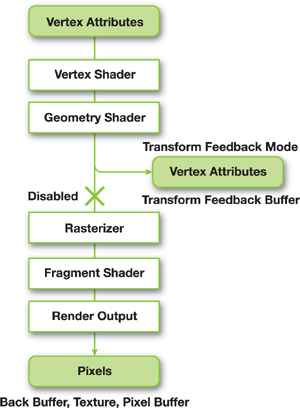 [Speaker Notes: This program-flow diagram shows what Transform Feedback can do in a program. After the vertex attributes are accessed and have gone through the shaders, you can see that it is put in to a Transform Feedback Buffer. This allows you to do all the computing on the GPU and also you can access the attributes easier after you have gone through the shaders. This all happens before everything is rendered as well.]
When should you use transform feedback?
You should use TF when you are doing complex formulas on each VBO in your application
When you want to offload some CPU and memory read times to the GPU to speed up your application
It is great for particle systems because of potentially thousands of VBO’s
[Speaker Notes: It is generally a good thing to use for any application, but there are some cases when it would provide more of a benefit.

You should use Transform feedback in any type of program where you would have to do any complex mathematical formulas for each object.  This is because it is faster to access this data that you need to do formulas on by using Transform Feedback.

You should always want to minimize CPU load, and you can definitely do that by converting your program to use Transform Feedback.

Another great aspect that Transform Feedback is good for is particle systems. By having a large number of particles that are doing their own thing you should put some of that load on the GPU and use OpenGL’s Transform Feedback.]
Transform Feedback Examples
http://www.youtube.com/watch?v=SiCq8ETTqRk
Good example, uses transform feedback to render a particle smoke system with fire spreading

http://www.youtube.com/watch?v=1YLPtr_BtiM
Example shows another possible usage for TF, it passes vertex information with Transform feedback which allows for seamless facial expressions

http://www.youtube.com/watch?v=E636tYOxoVI
Another good example that shows how good performance can be by using TF. It controls all of the particles in this on the GPU.
[Speaker Notes: We took the liberty to provide you with some good examples of applications that use Transform Feedback. 

The first link is to a video that uses Transform Feedback to help render his smoke and fire particle systems. He uses Transform Feedback because he has to constantly update all the particles in his 3d world. It is way more efficient to use it here because you would have to consistently update every particle with some formula. Transform feedback allows this all to be done on the GPU.

(show video)

The second video is a different example of using Transform Feedback not on a particle system but on a model. They use Transform feedback to map different vertex’s positions to allow the face to be moved and scaled with the mouse. This application allows for more realistic facial expressions while also not using a large amount of processing power.

(show video)

The last video example we are going to show you is an interesting use of Transform Feedback because it is all based on particles to show objects. He is using his own body motions to direct which way particles move. The only way this is possible with the hardware he is using is by using Transform Feedback and doing all the Vertex computations on the GPU.]
Transform feedback tutorials
http://www.java-gaming.org/index.php?topic=27786.0
A java based tutorial that we used for the in class lab exercise. It is a very simple version of implementing Transform Feedback and is very helpful to learn the basics of how it works.

http://ogldev.atspace.co.uk/www/tutorial28/tutorial28.html
Very informative, pretty long to follow. Goes over all of the basics of Transform feedback and has code samples to back it up.